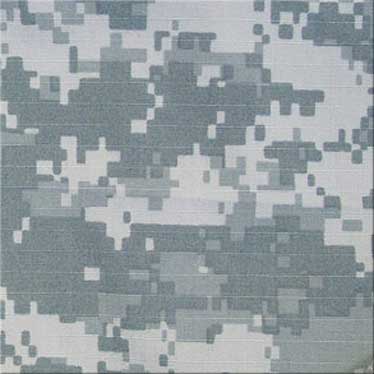 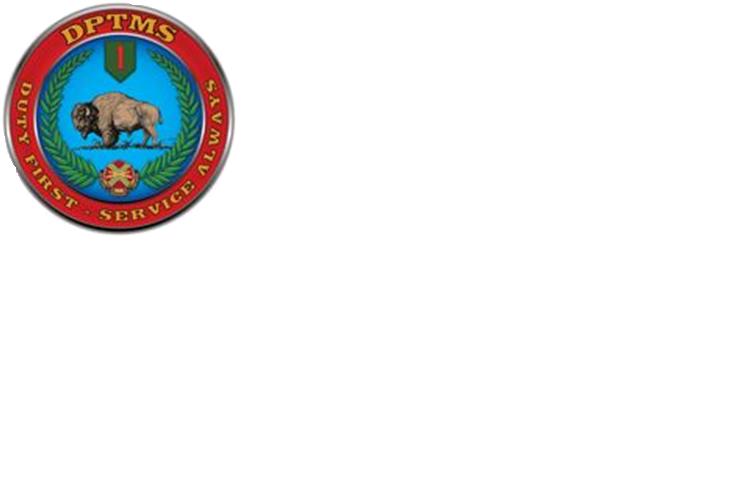 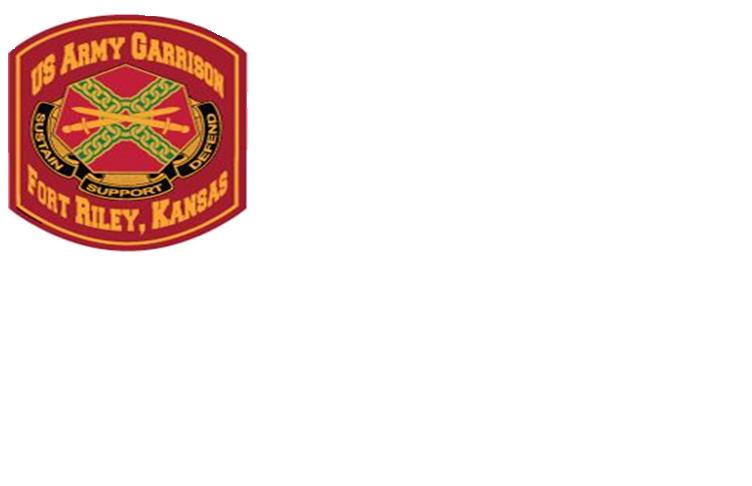 Troop Schools
FY 2022 COURSE SCHEDULE1 OCTOBER 2021 - 30 SEPTEMBER 2022FORT RILEY,  KS  66442
5---------4 (21E)
21-----1
22-----1
Page 1Change 1
Page 1 of 4
As of 21 July 2021
ATRRS official source
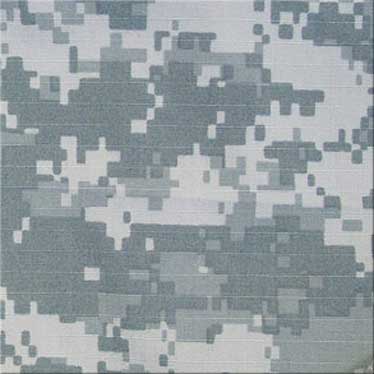 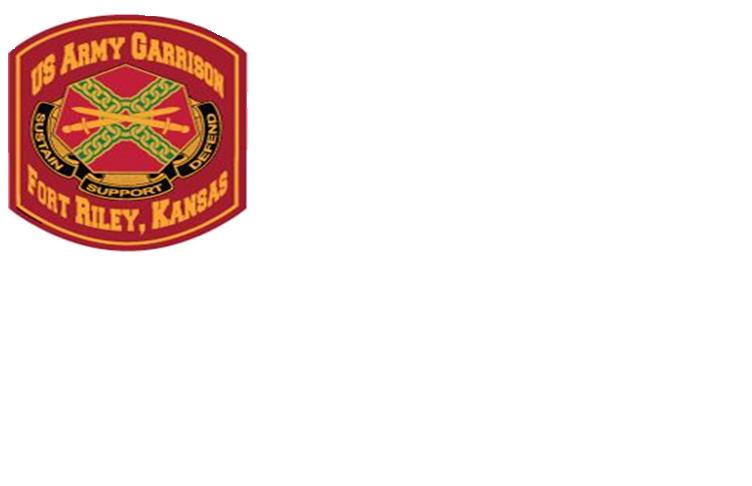 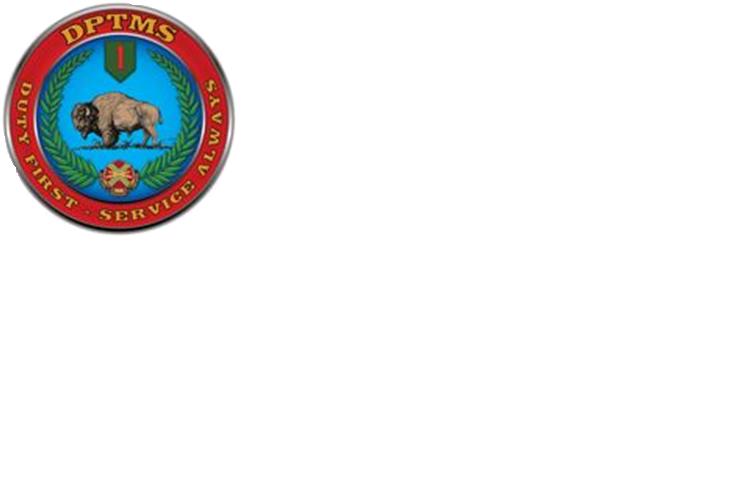 Troop Schools
FY 2022 COURSE SCHEDULE1 OCTOBER 2021 - 30 SEPTEMBER 2022FORT RILEY,  KS  66442
31-----11
25-----5
21-----1
28-----11
31-----11
25-----5
24-----4
22-----4
Page 1Change 1
As of 21 July 2021
ATRRS official source
Page 2 of 4
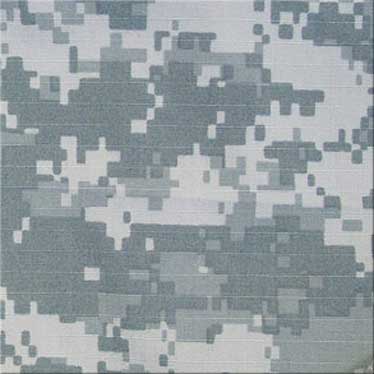 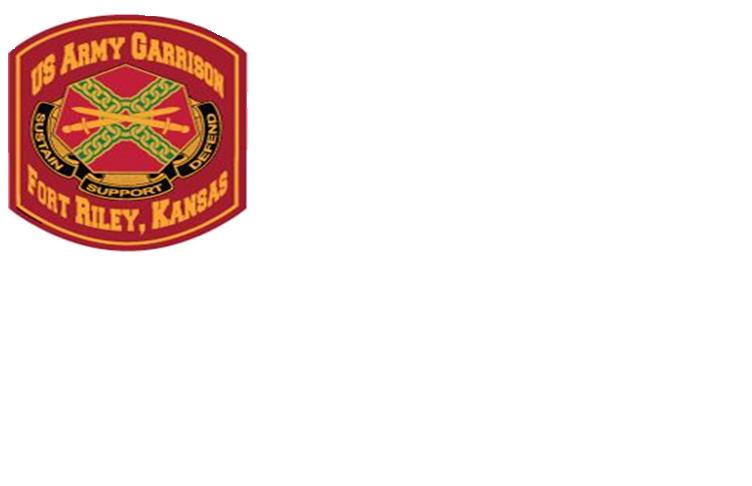 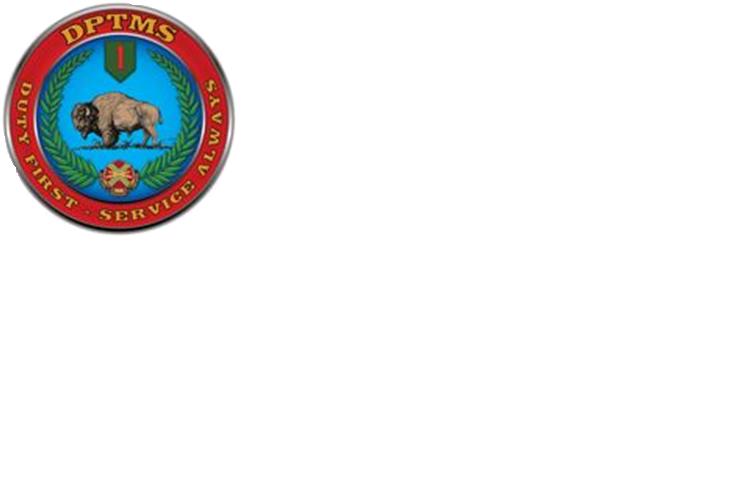 Military Schools
FY 2022 COURSE SCHEDULE1 OCTOBER 2021 - 30 SEPTEMBER 2022FORT RILEY,  KS  66442
24-----4
29-----10
28-----3
Page 1Change 1
As of 21 July 2021
ATRRS official source
Page 3 of 4
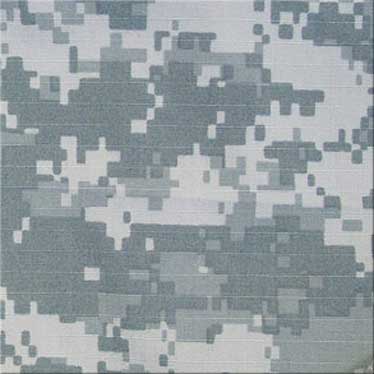 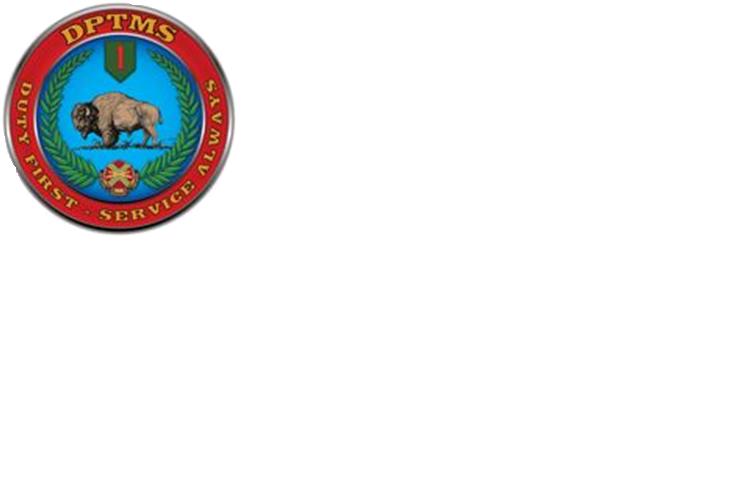 1ID LANGUAGE LAB & CULTURE CENTER
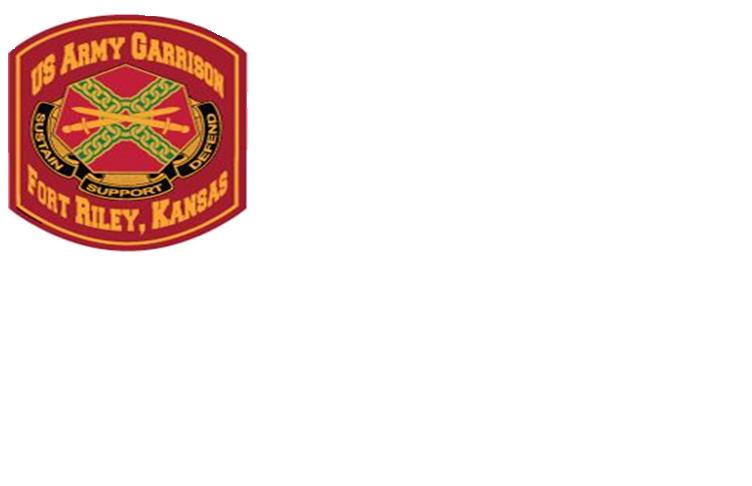 FY 2022 COURSE SCHEDULE1 OCTOBER 2021 - 30 SEPTEMBER 2022FORT RILEY,  KS  66442
SABOT ACADEMY
Page 1Change 1
As of 29 June 2021
Page 4 of 4